Delivering Quality Places in Challenging Times
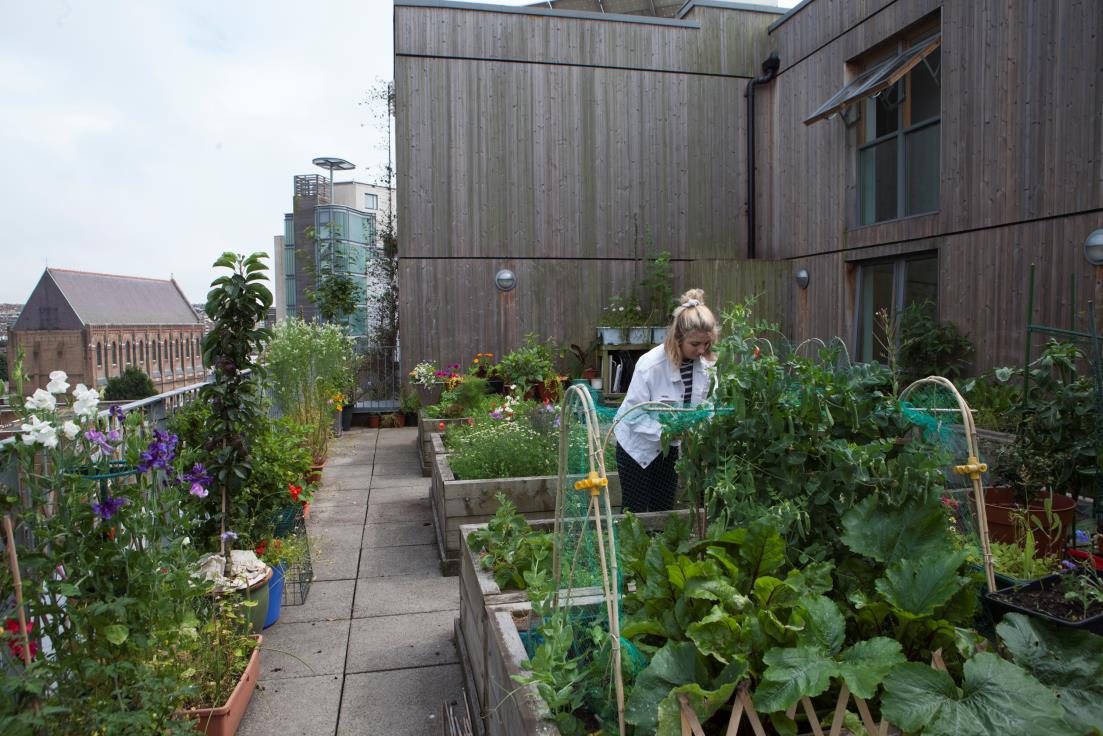 Julia Wallace
CABE
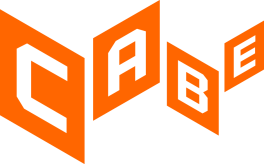 Design Council Cabe
networks
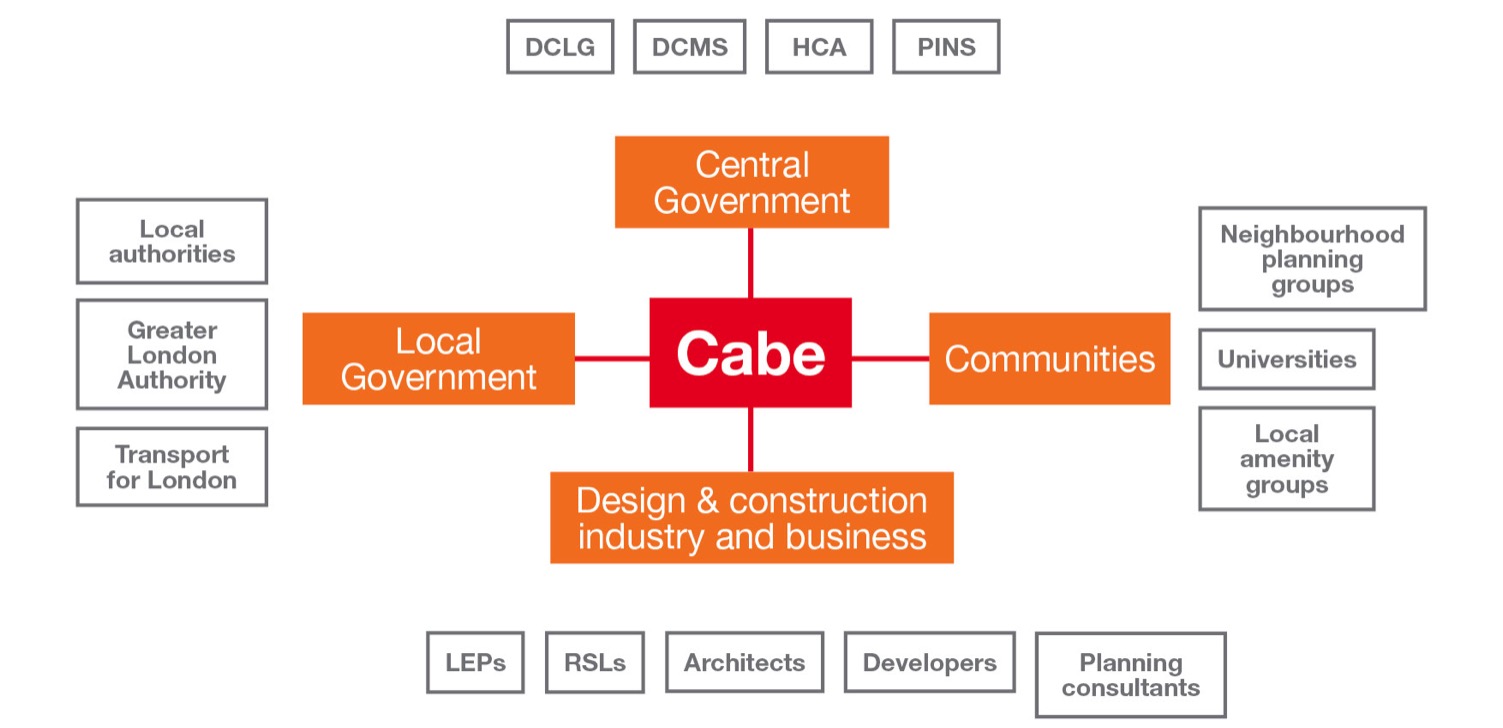 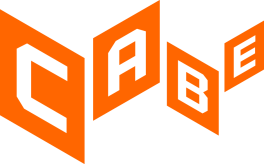 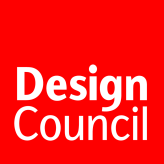 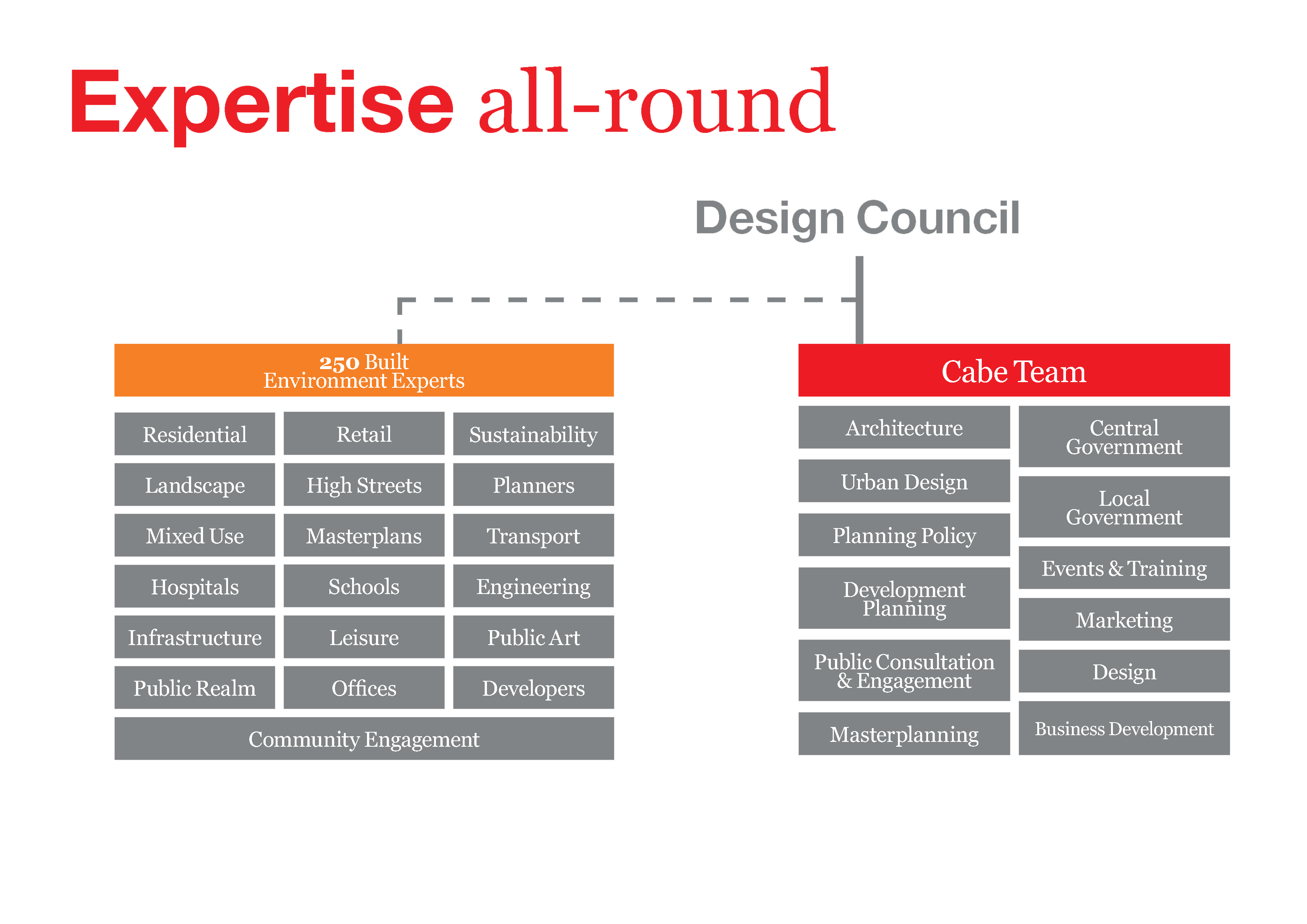 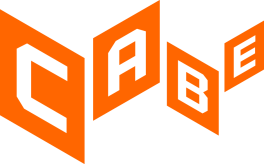 Cabe services
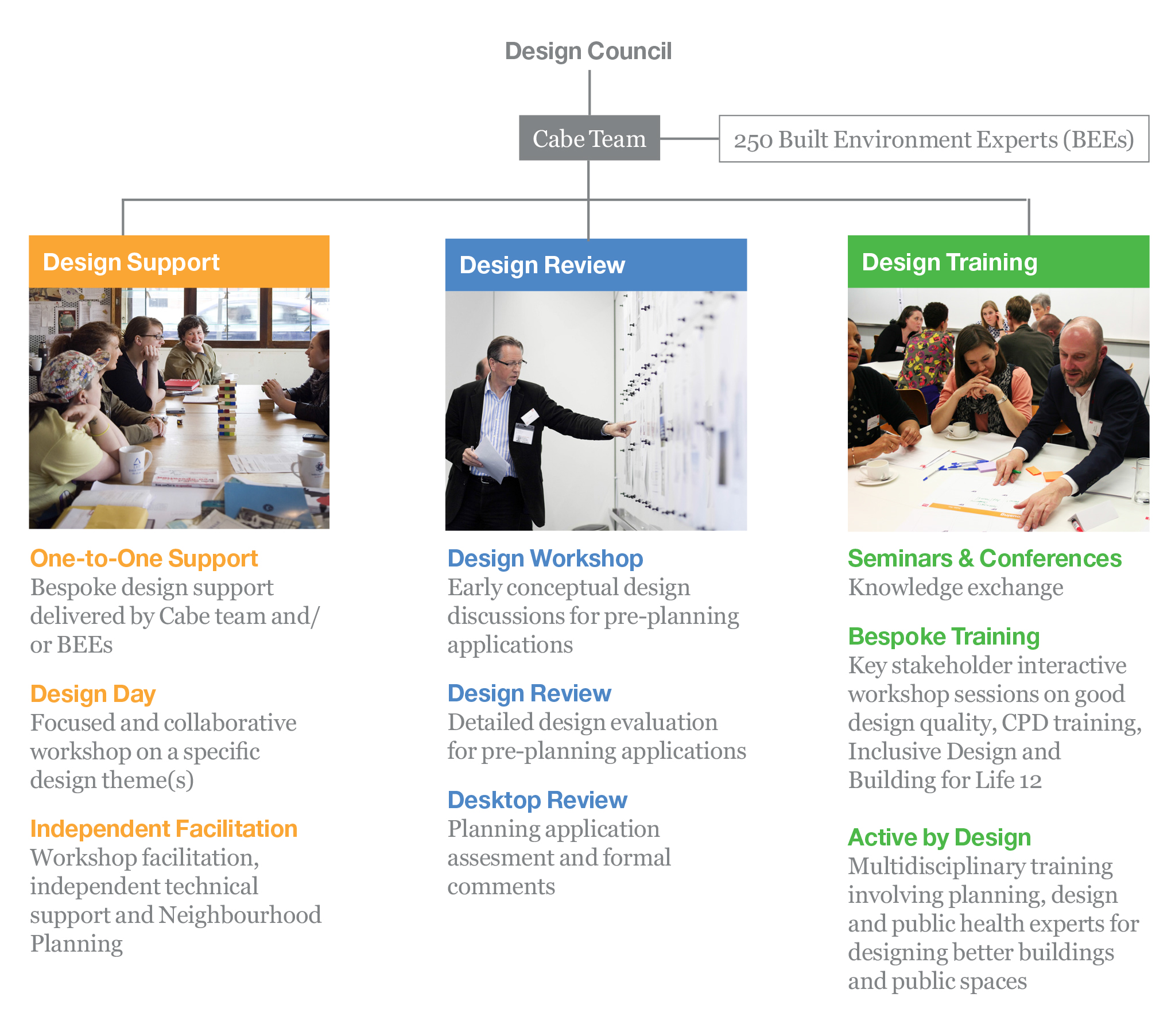 Design in planning
Design still matters
NPPF paragraph 56:
“The government attaches great importance to the design of the built environment. Good design is a key aspect of sustainable development, is indivisible from good planning and should contribute positively to making places better for people”.
Design still matters
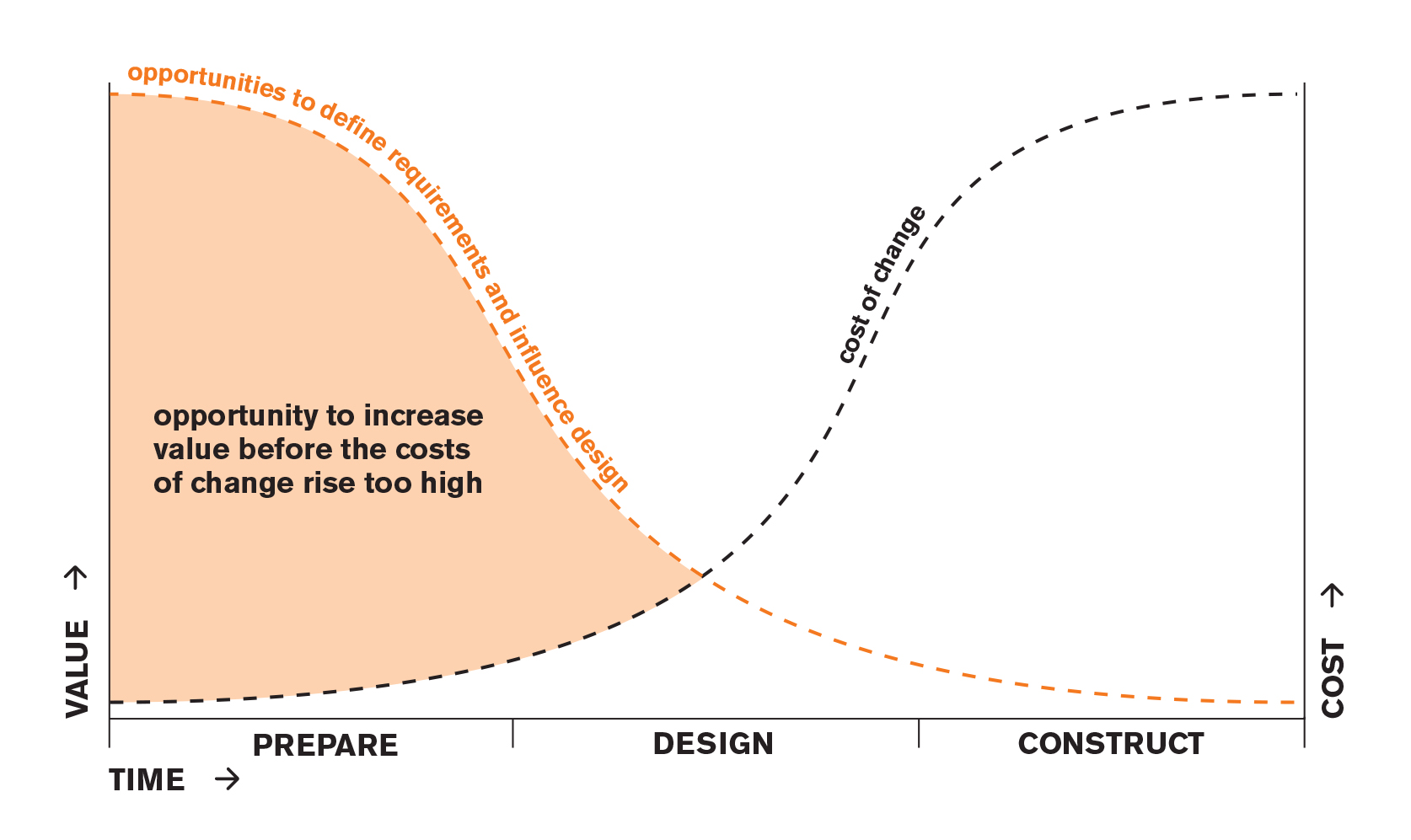 Your role in creating better places
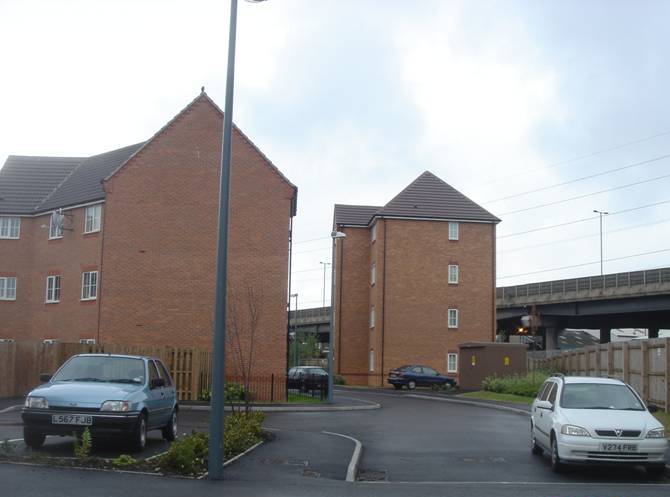 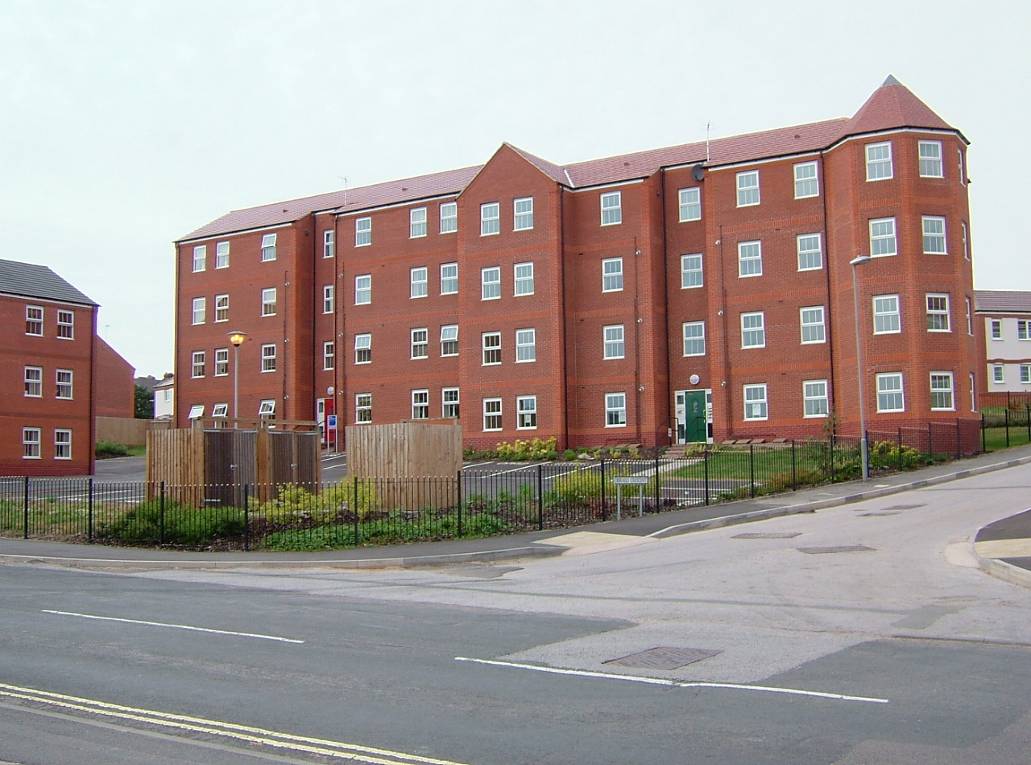 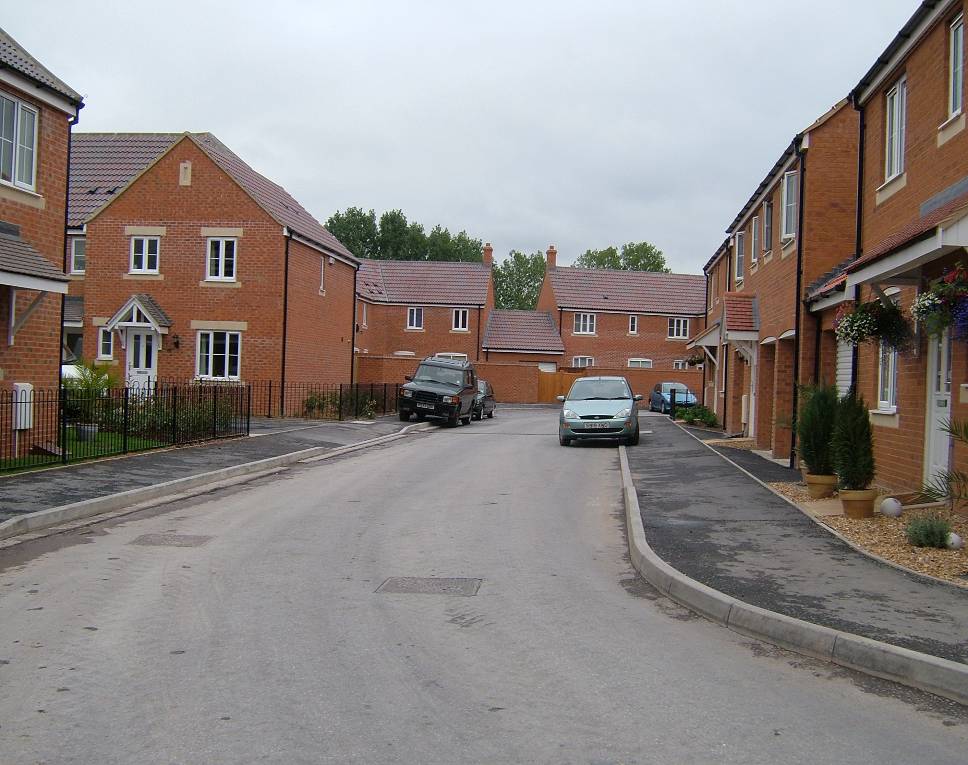 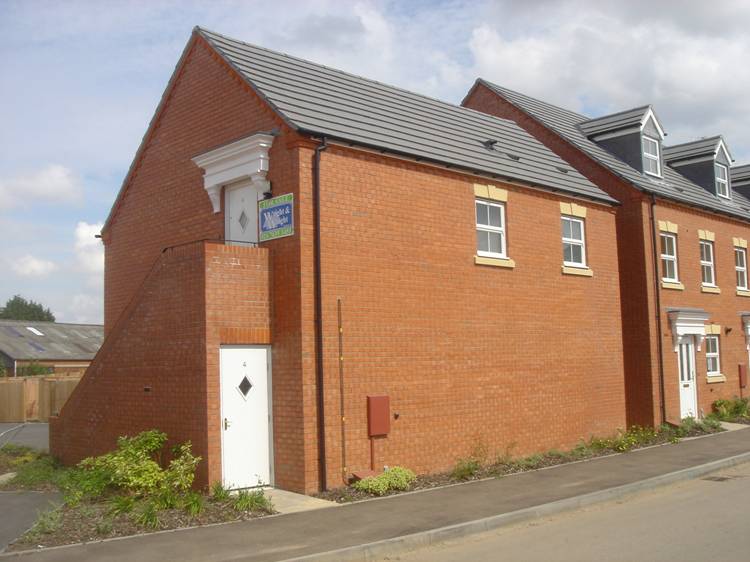 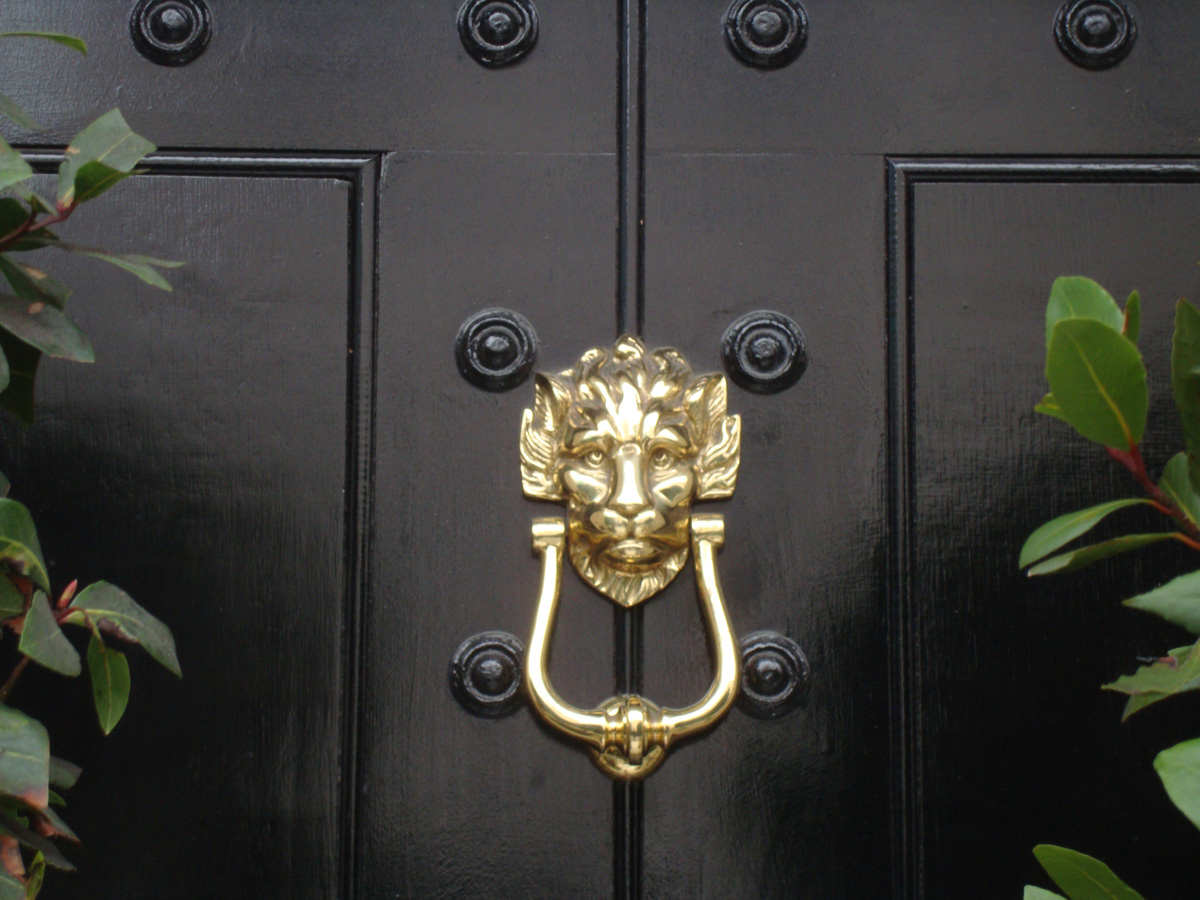 Gatekeepers
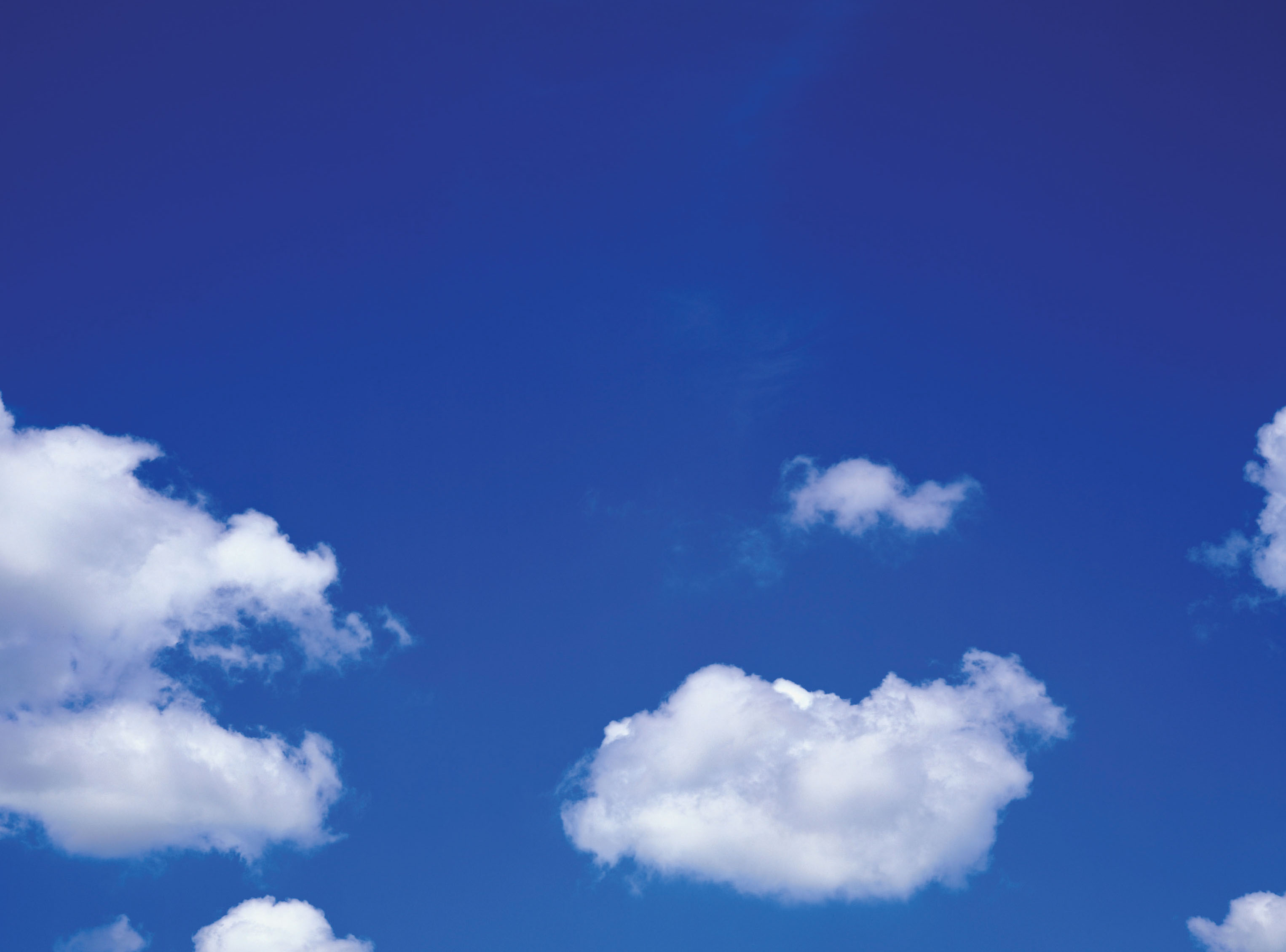 Thinkers
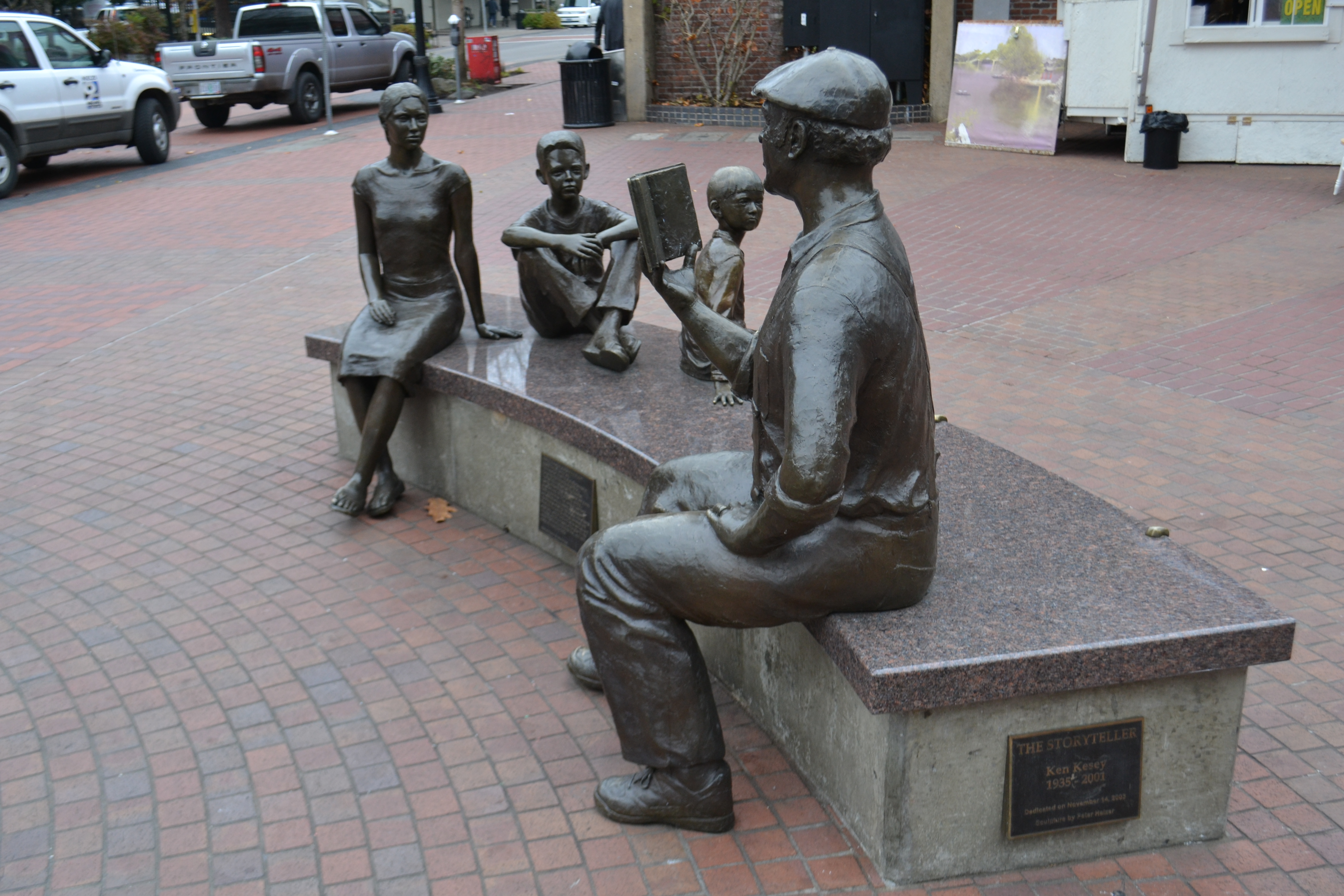 Scene-setters
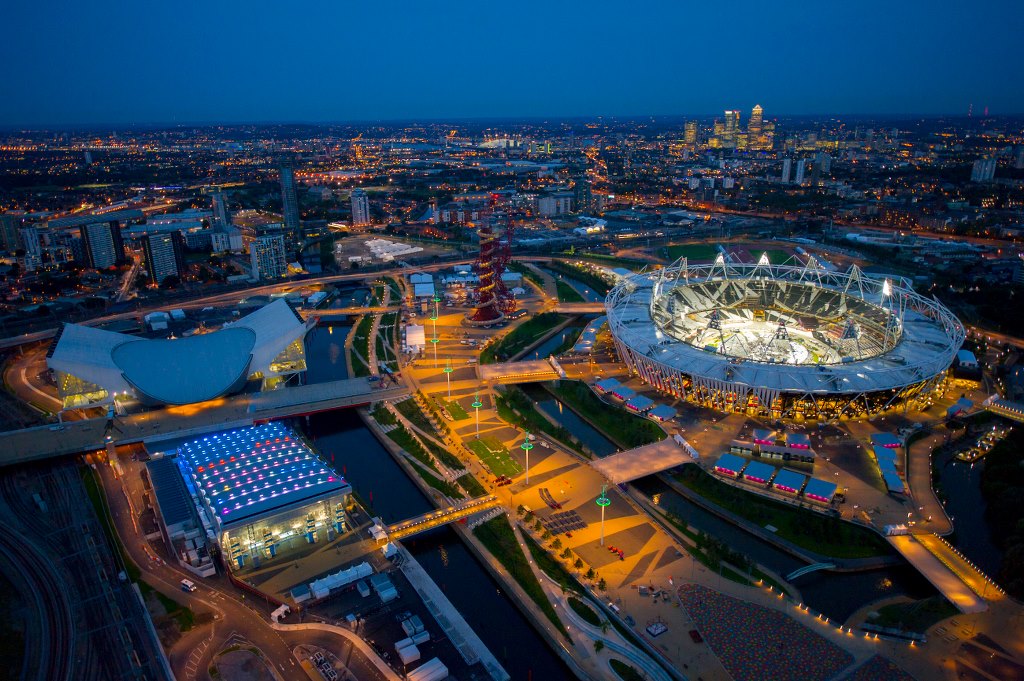 Legacy-makers
What makes a good place
Character
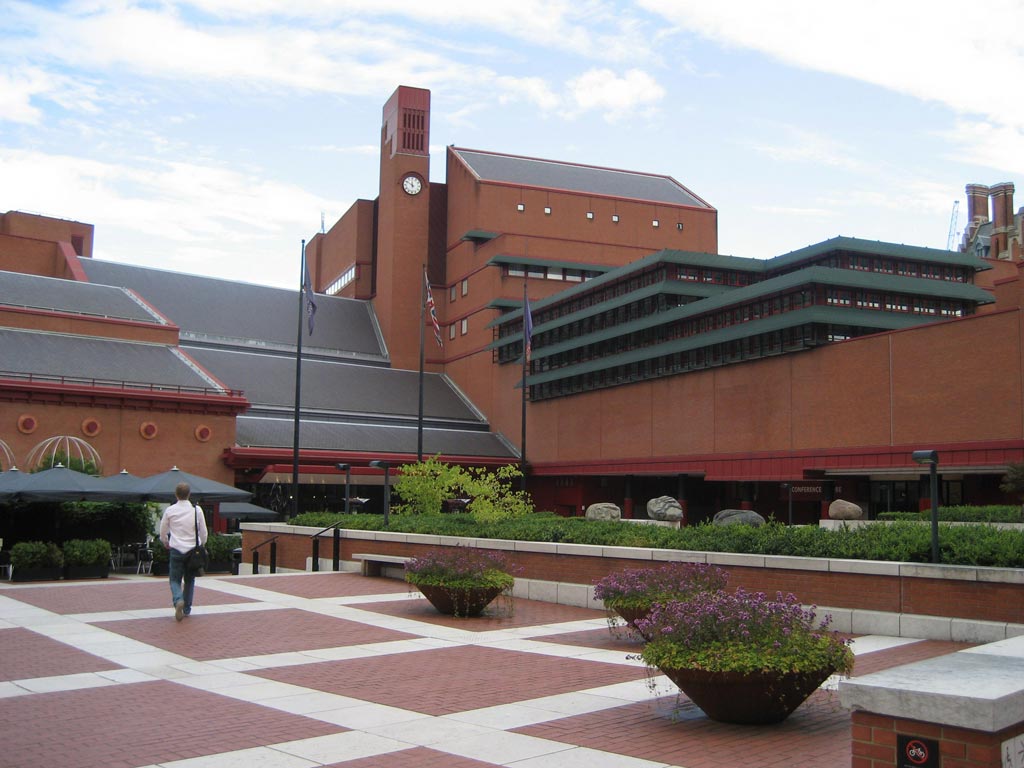 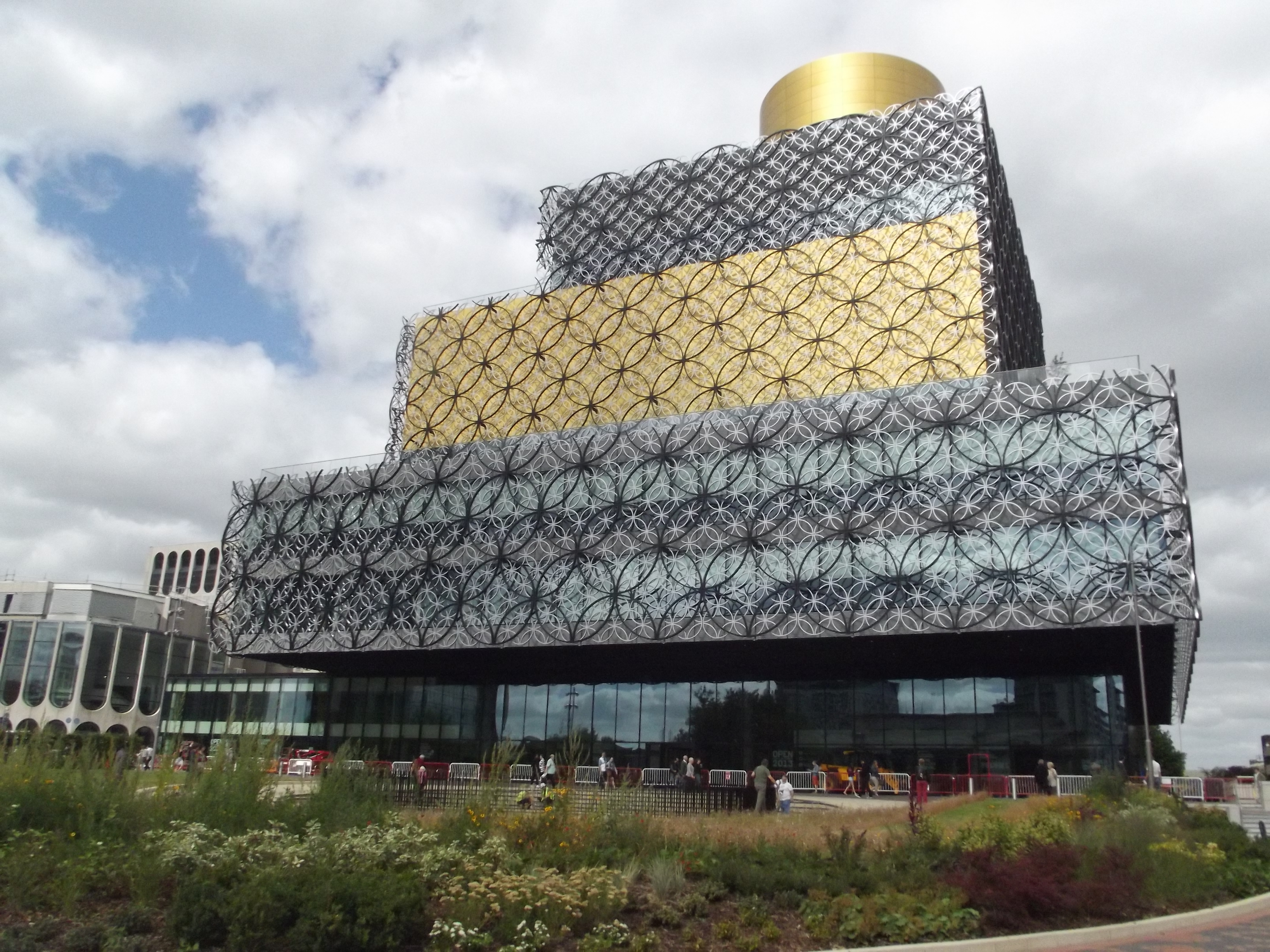 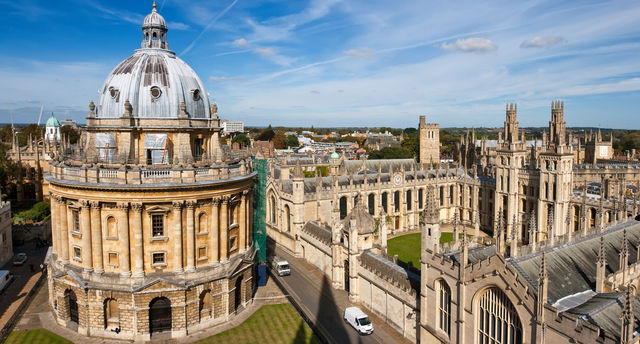 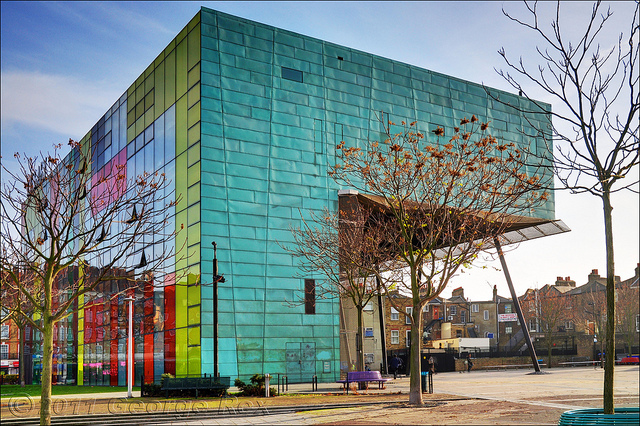 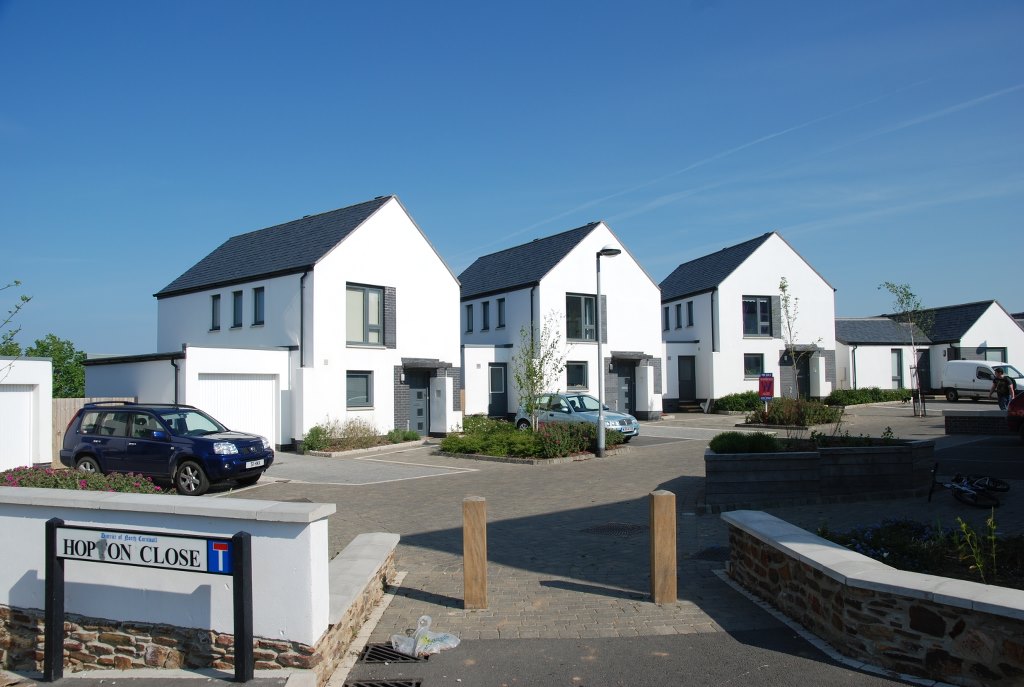 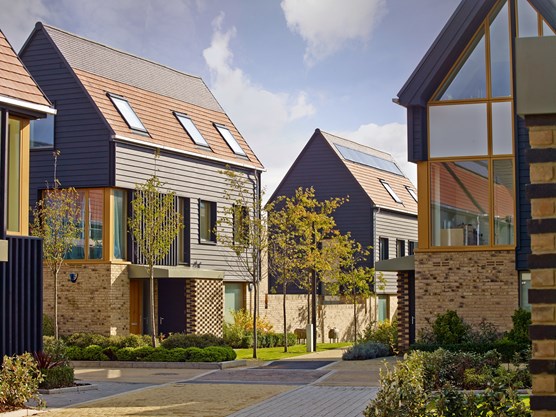 [Speaker Notes: Urban grain]
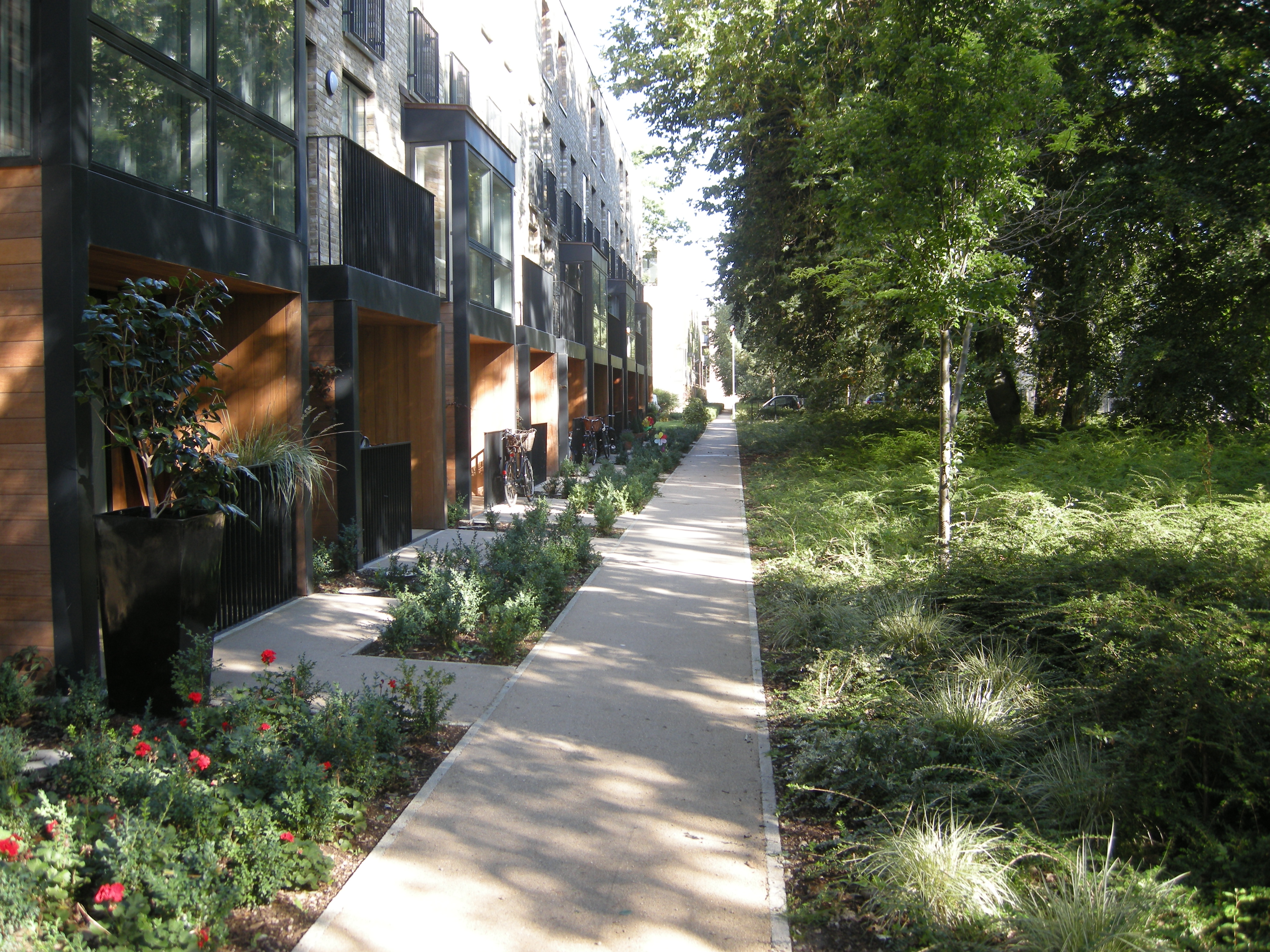 Character
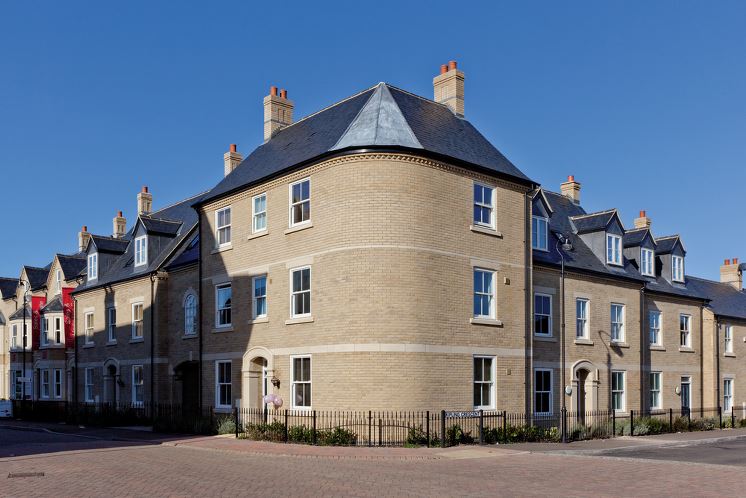 Continuity and enclosure
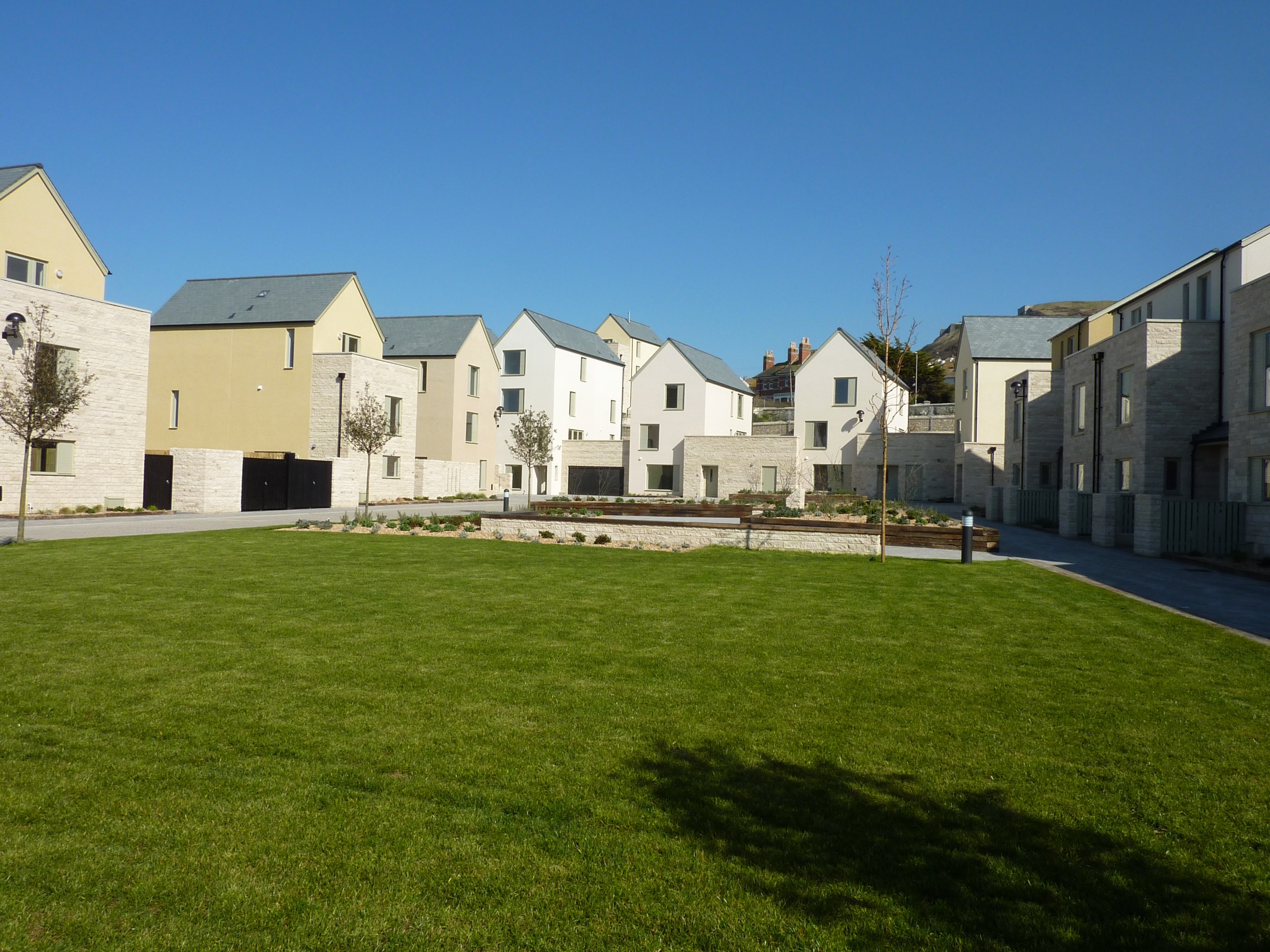 Continuity and enclosure
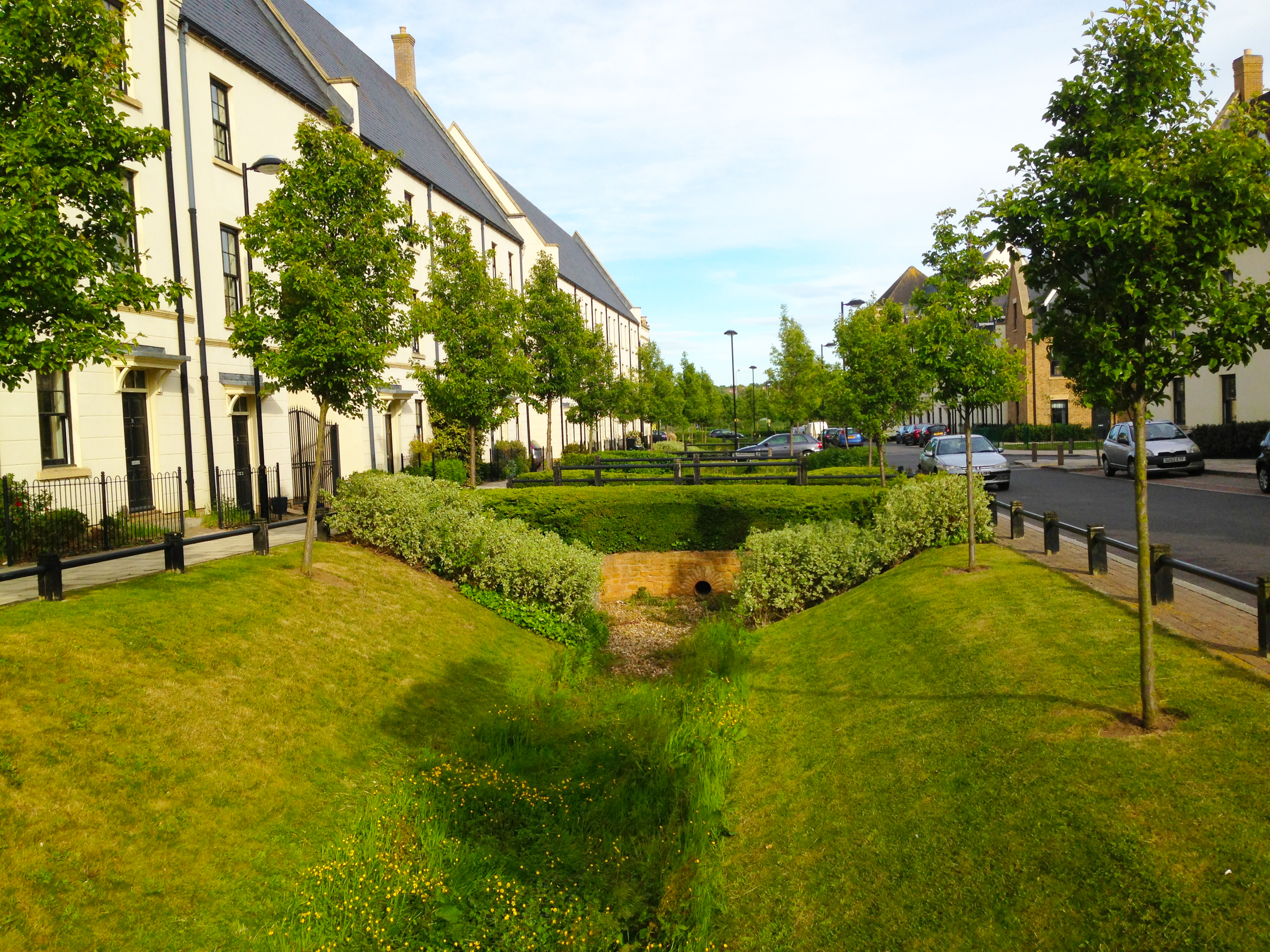 Quality of Public Realm
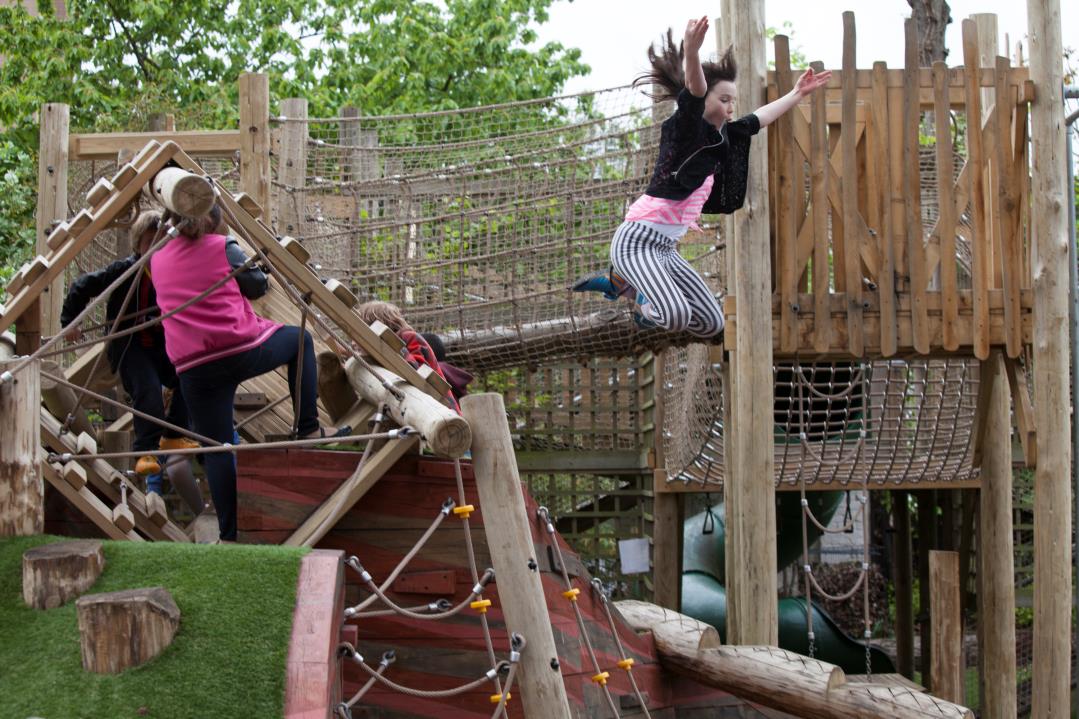 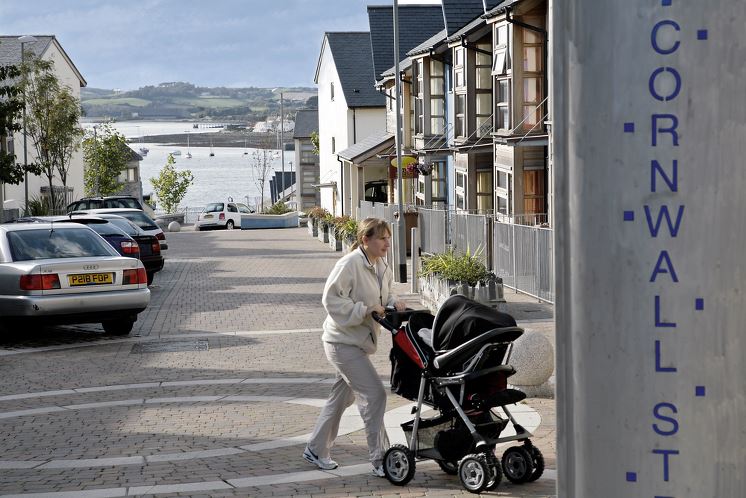 Ease of movement
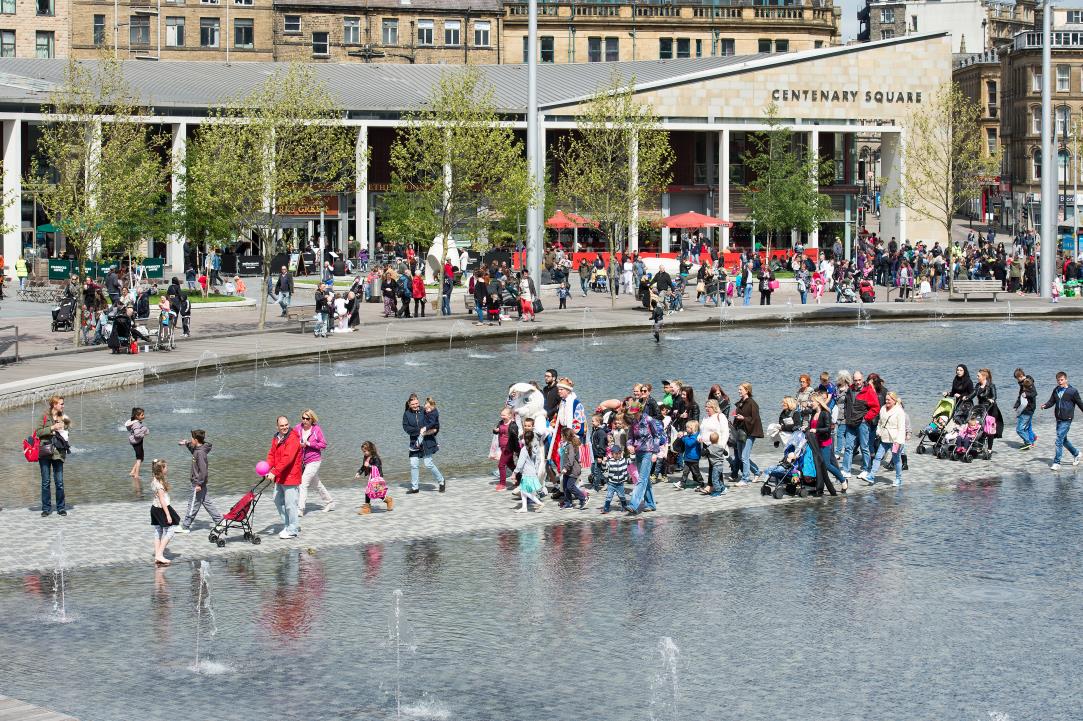 Ease of movement
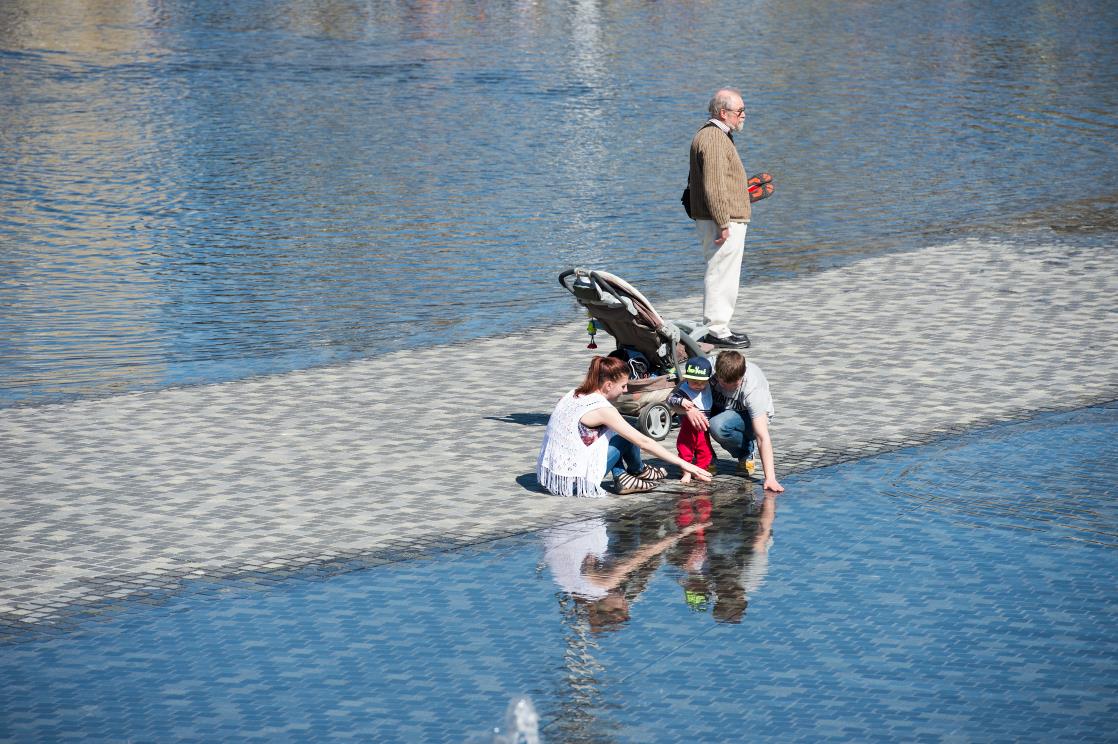 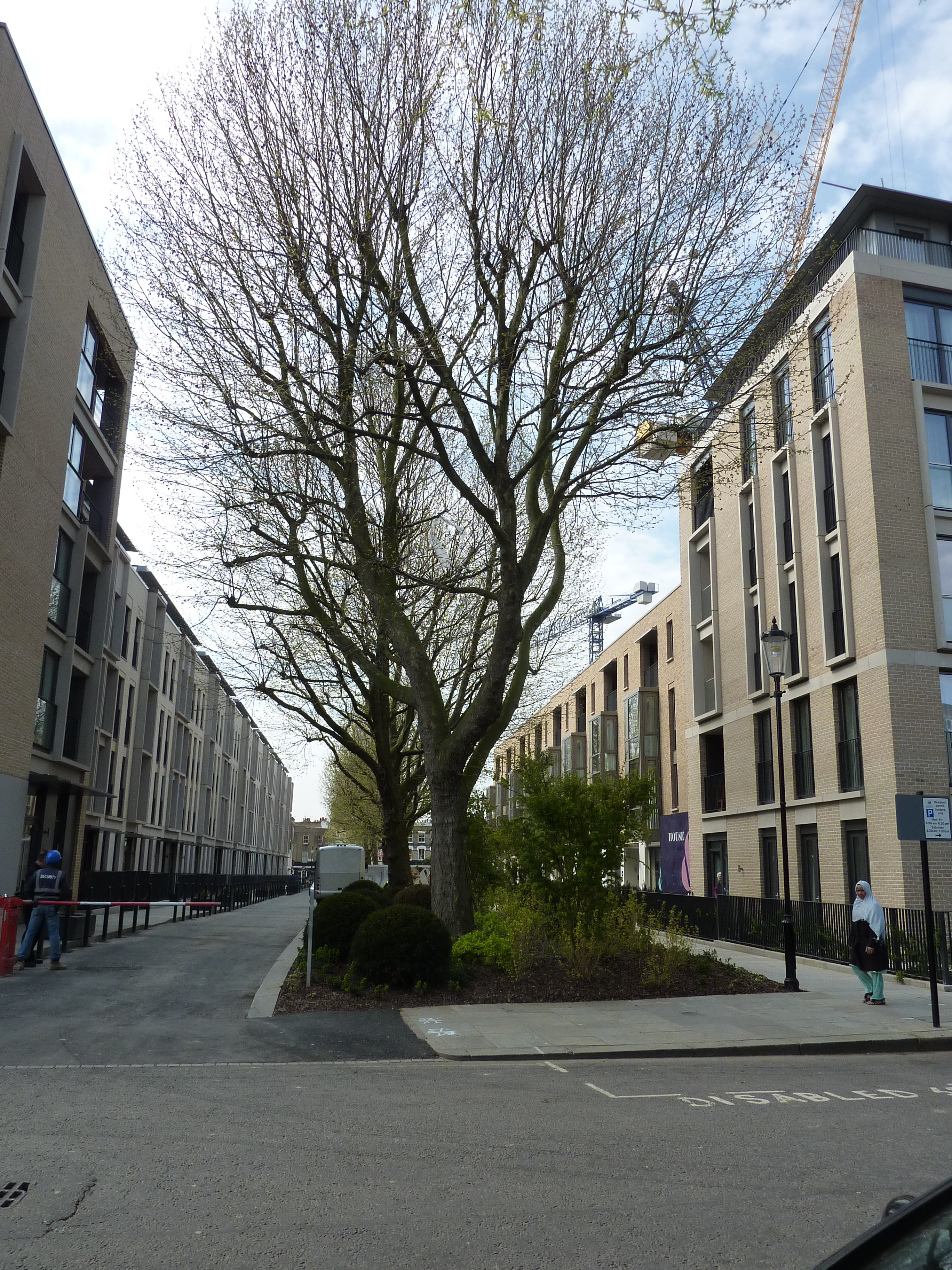 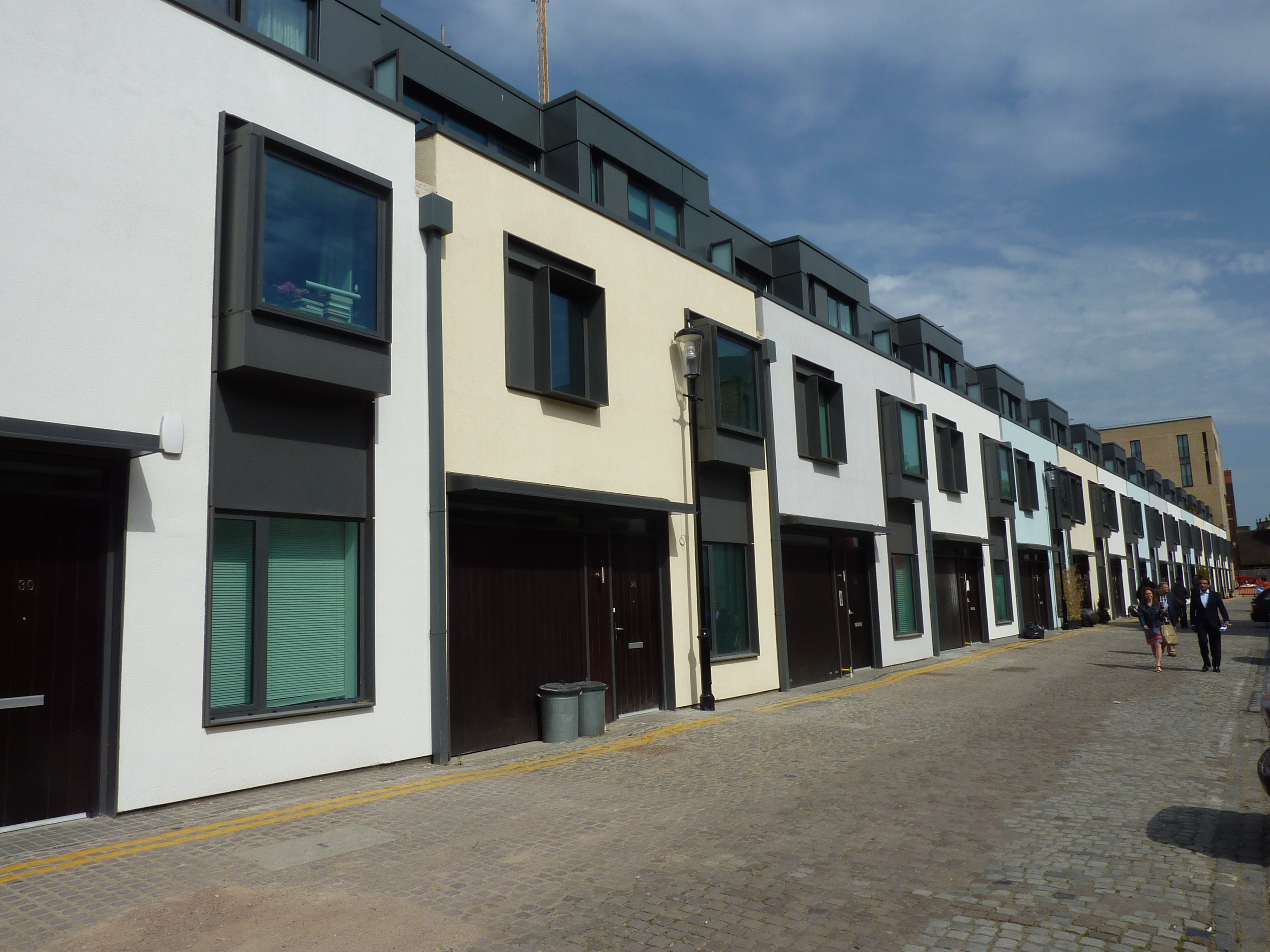 Legibility
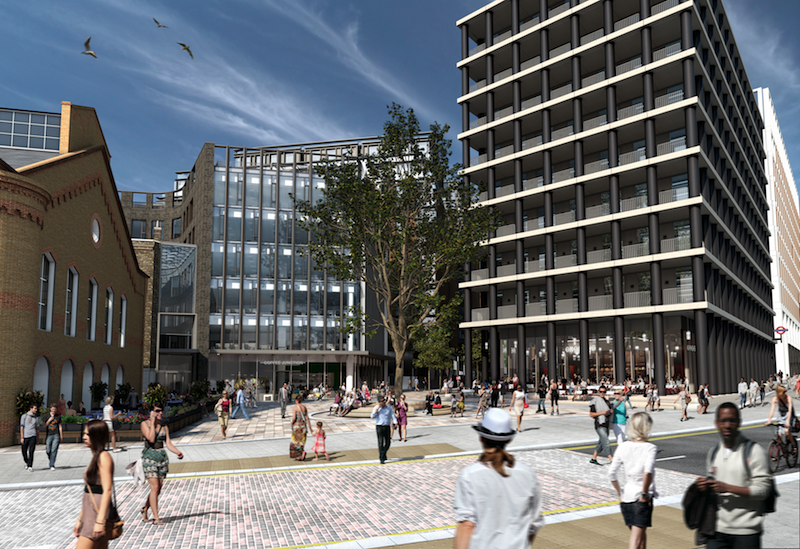 Adaptability
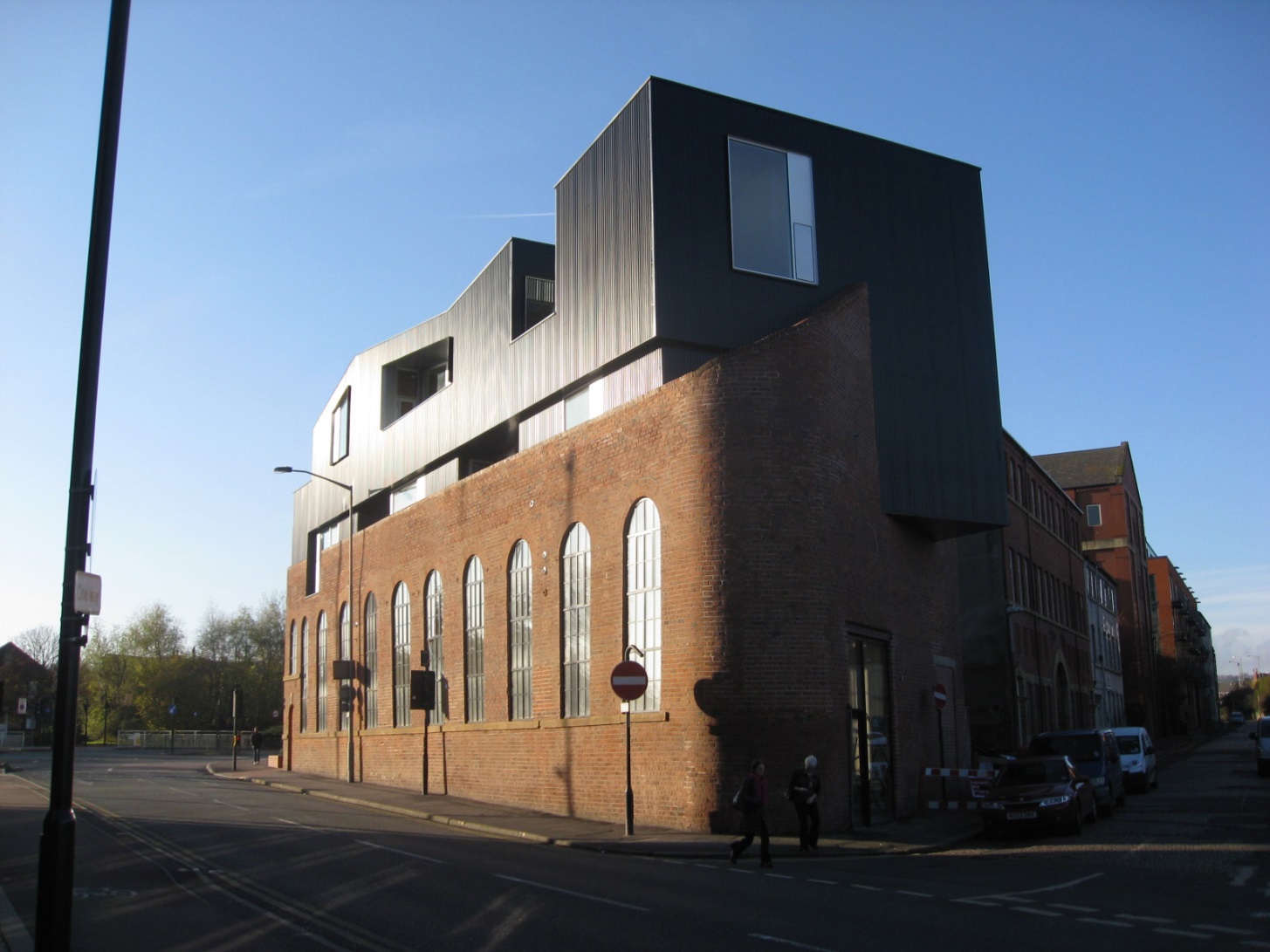 Adaptability
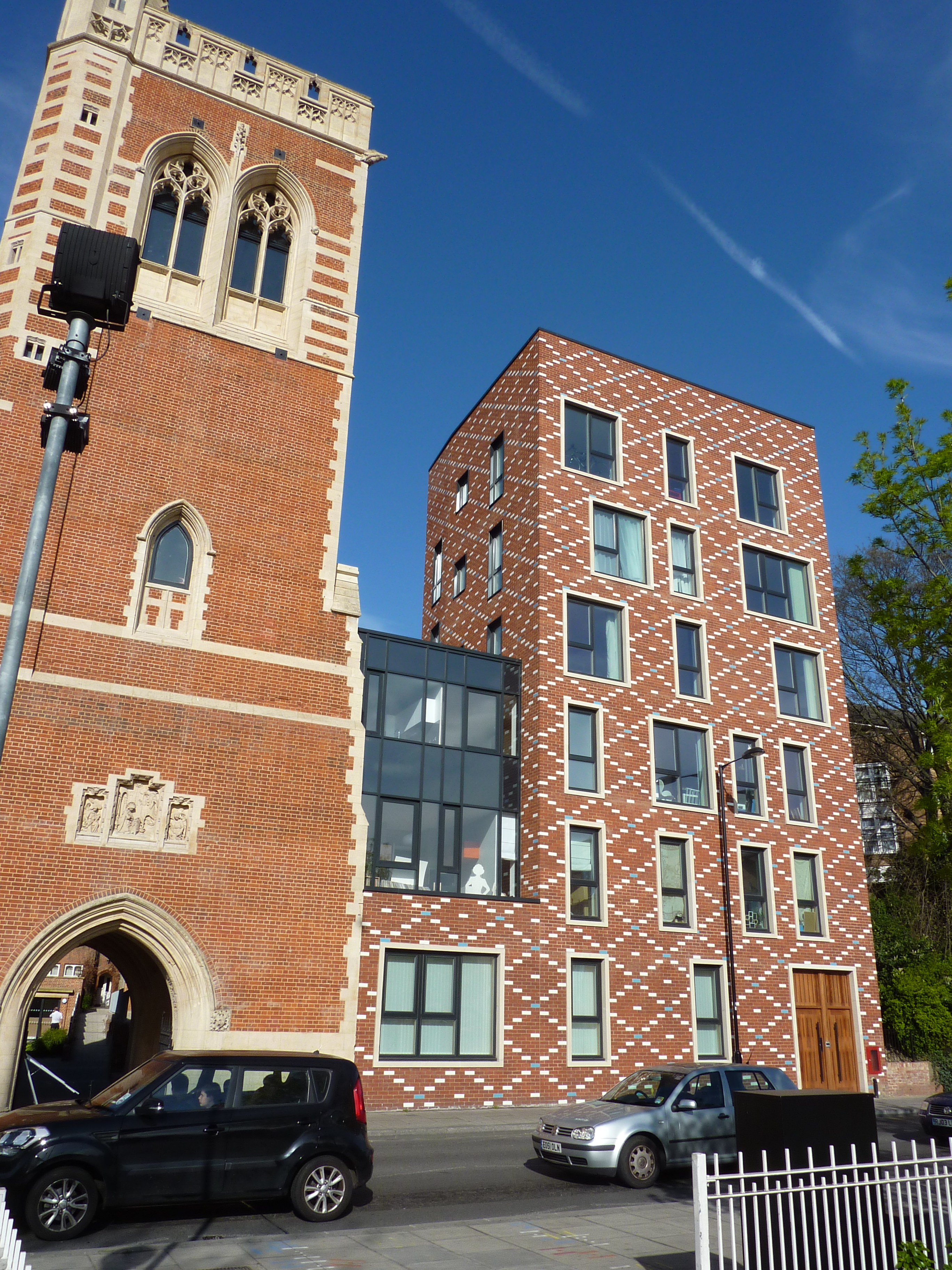 Diversity
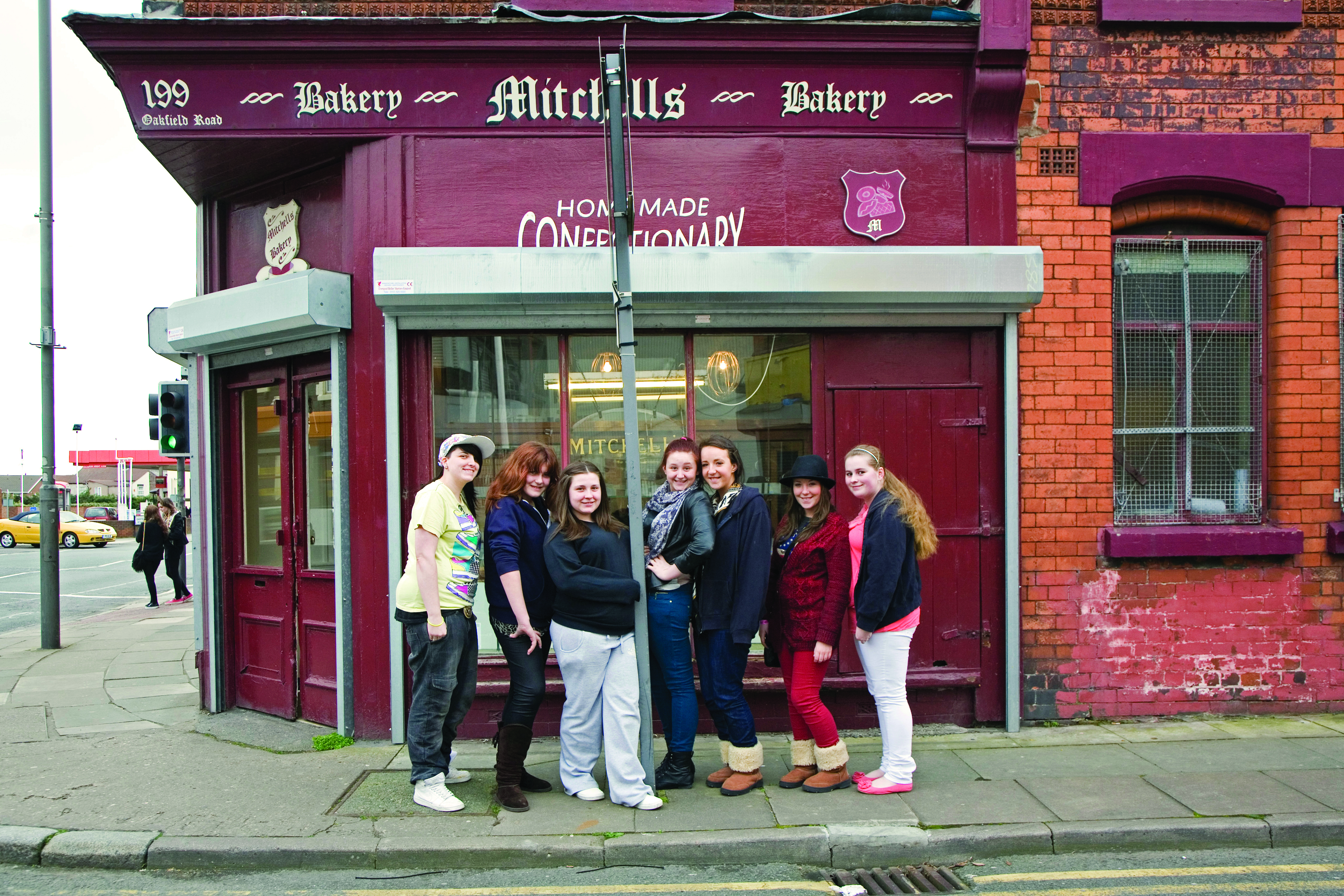 Diversity
[Speaker Notes: 2up 2down – Mitchells bakery anfield]
Tools
Building for Life
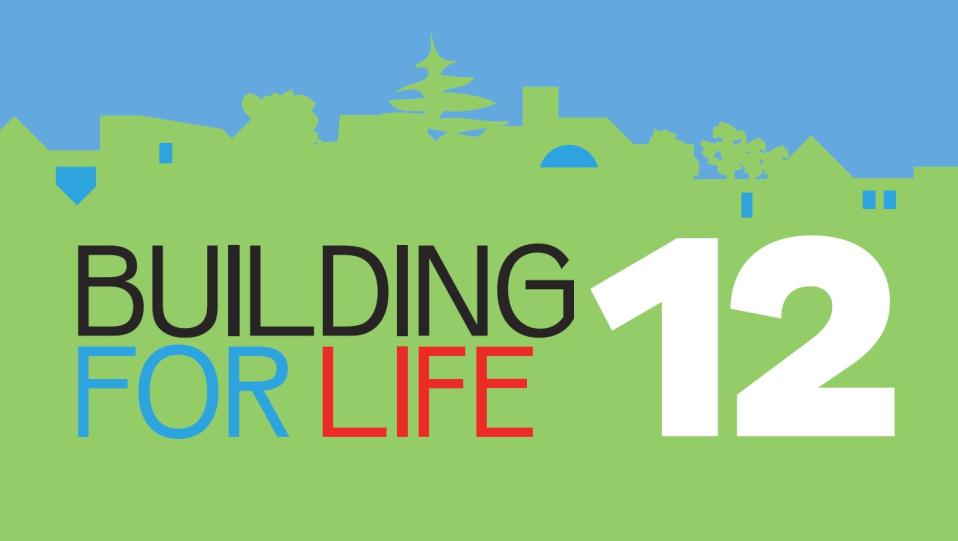 Design Council Cabe Programmes
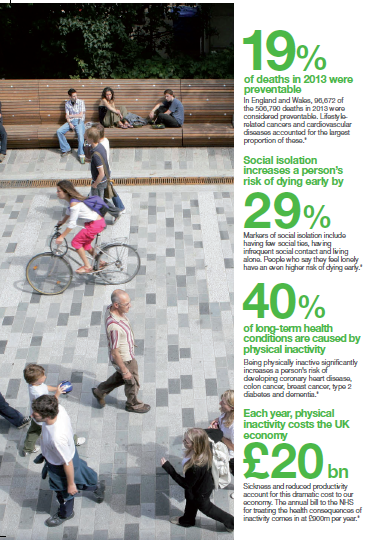 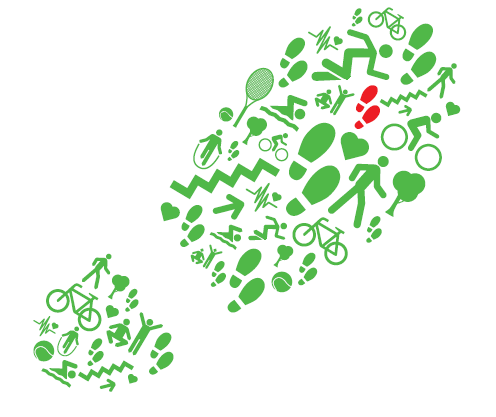 Active by Design
Designing places for healthy lives
Rachel Toms
Oxford
Workshop
Championing great design to improve lives.Julia.wallace@designcouncil.org.uk